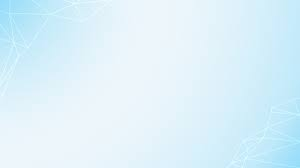 كلمات بنفس الجرس
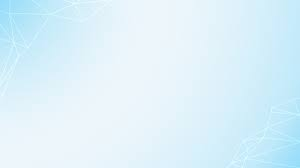 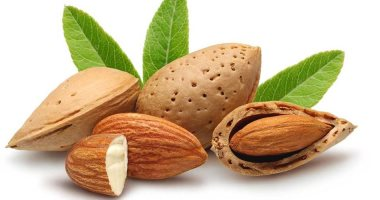 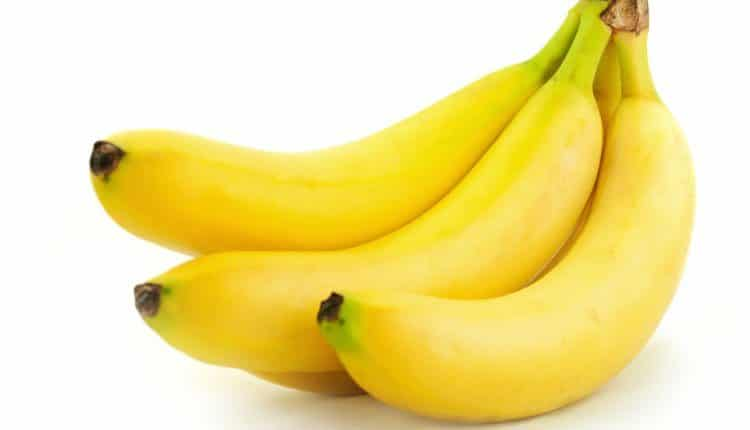 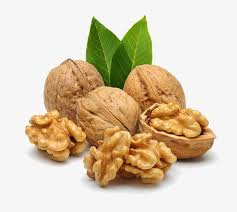 موز
لوز
جوز
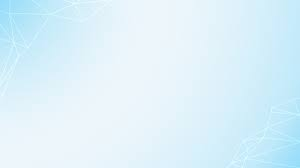 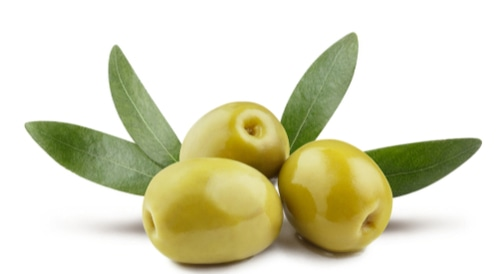 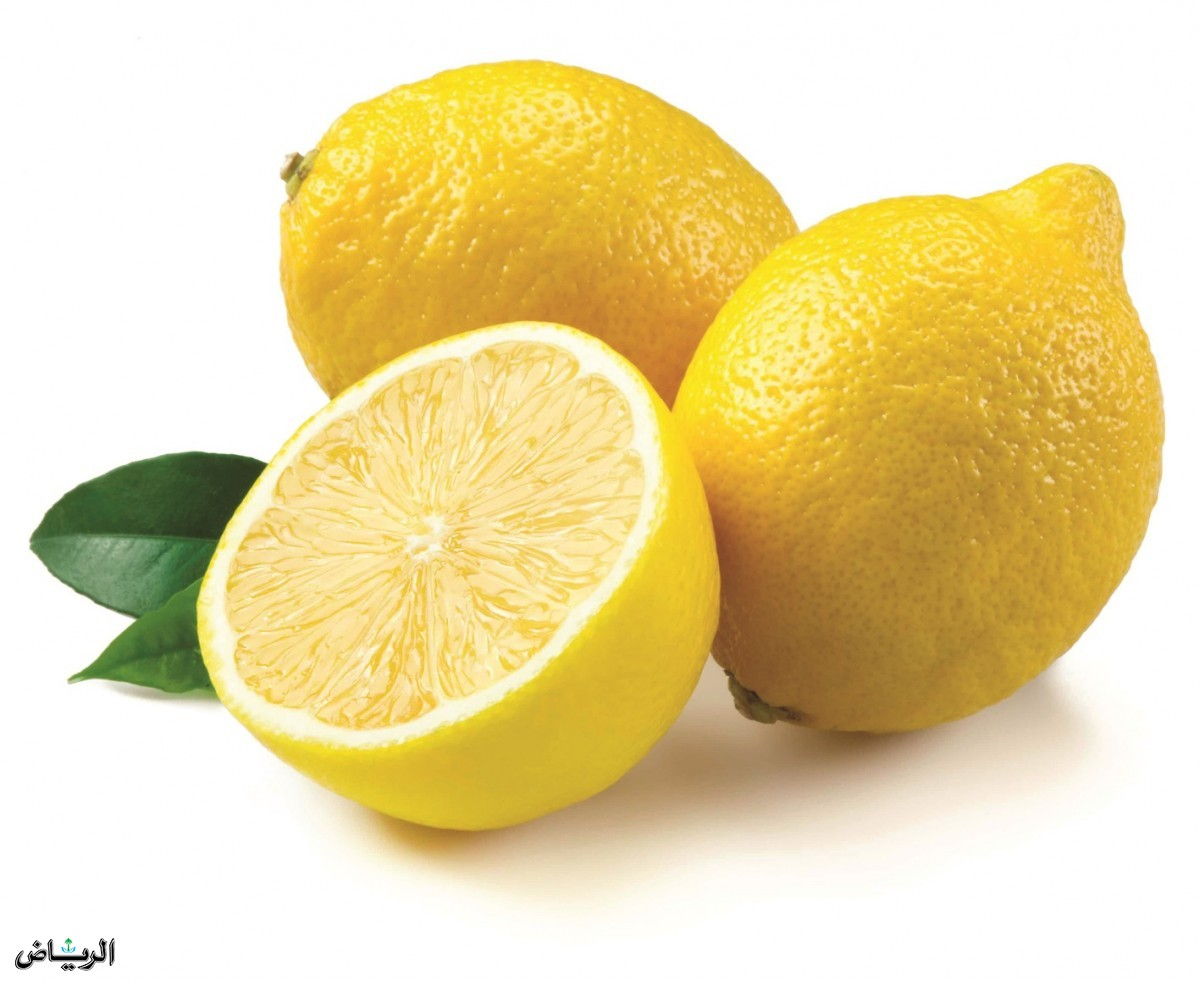 زيتون
ليمون
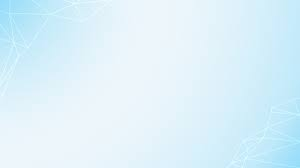 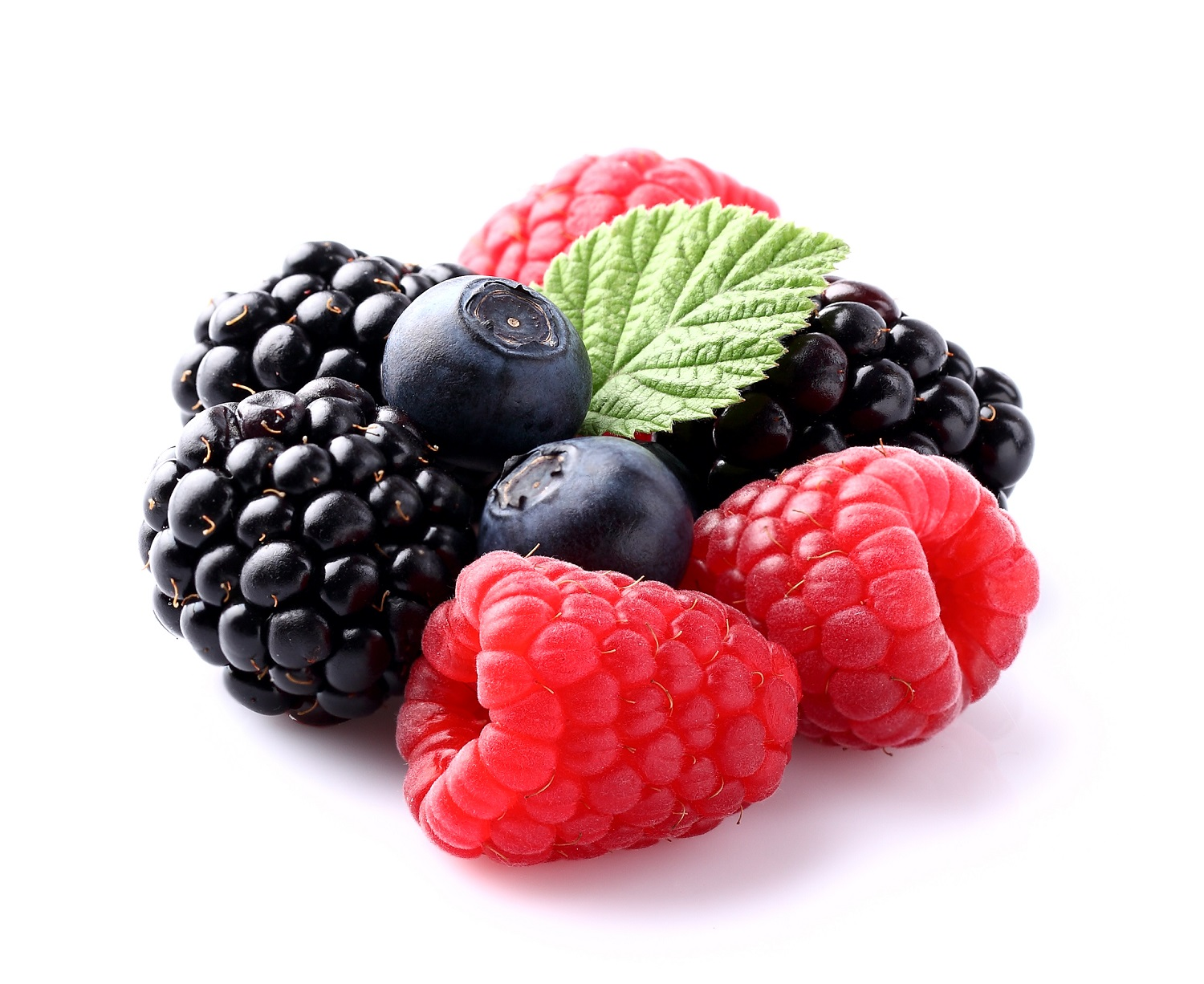 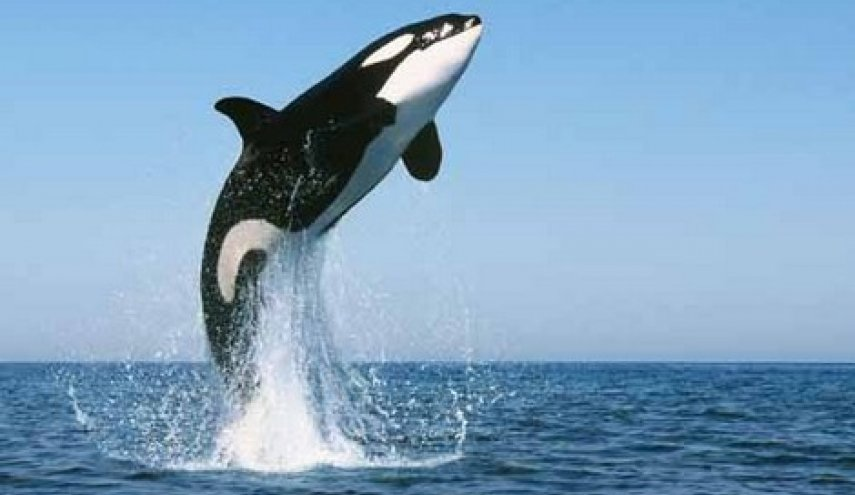 توت
حوت
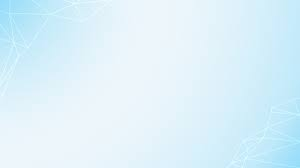 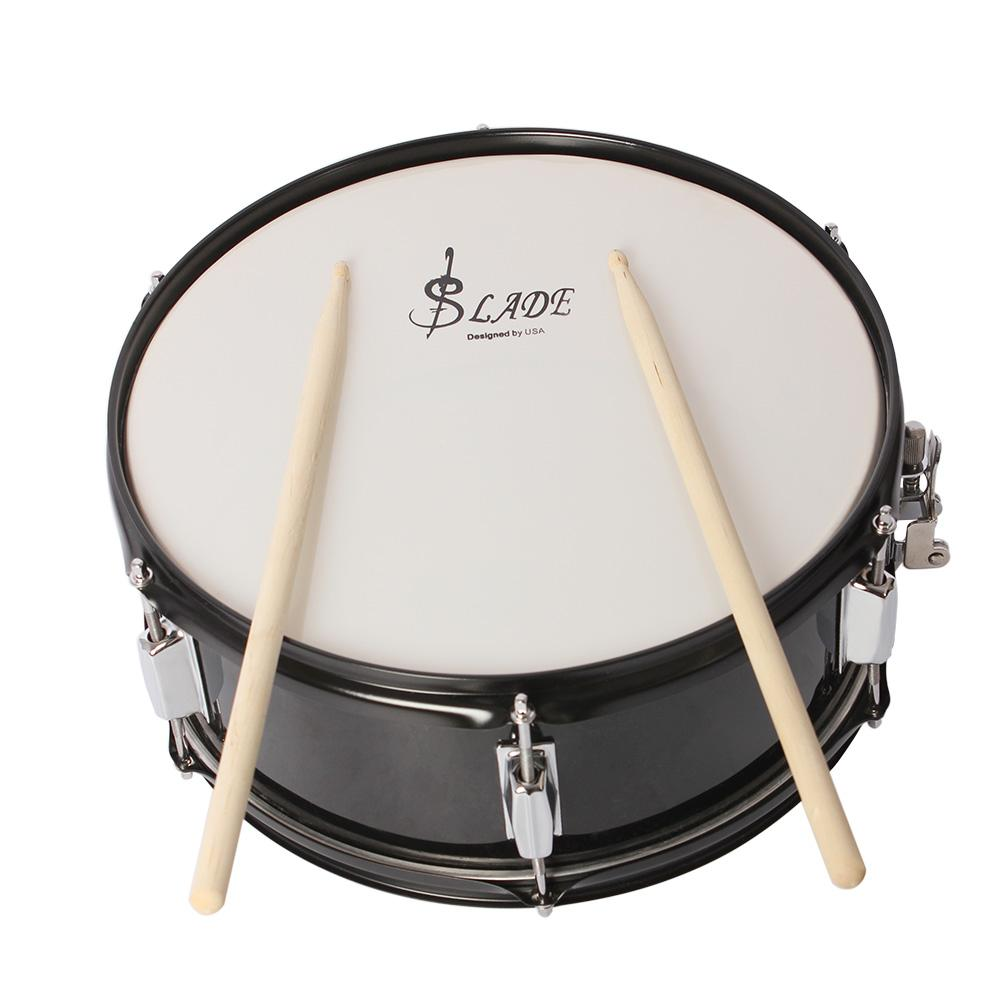 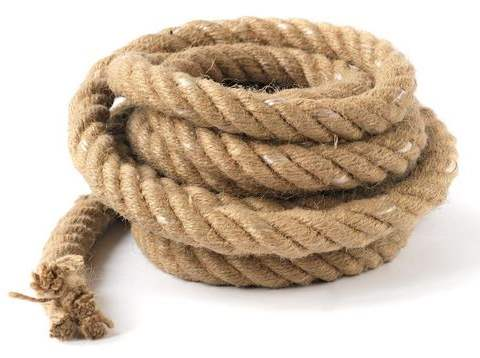 طبل
حبل
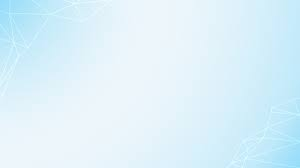 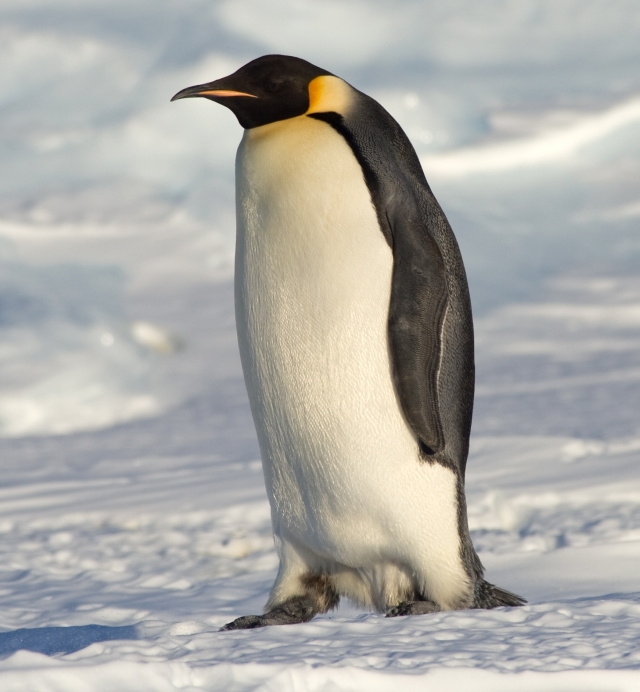 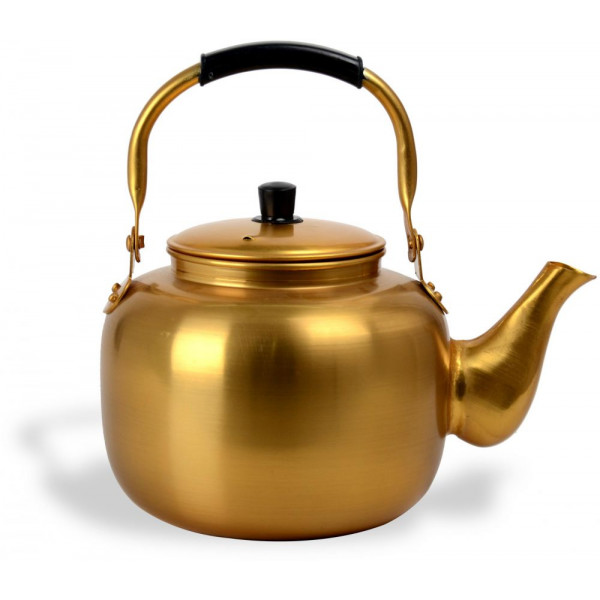 بطريق
إبريق
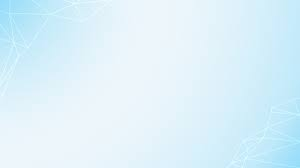 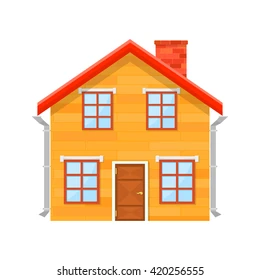 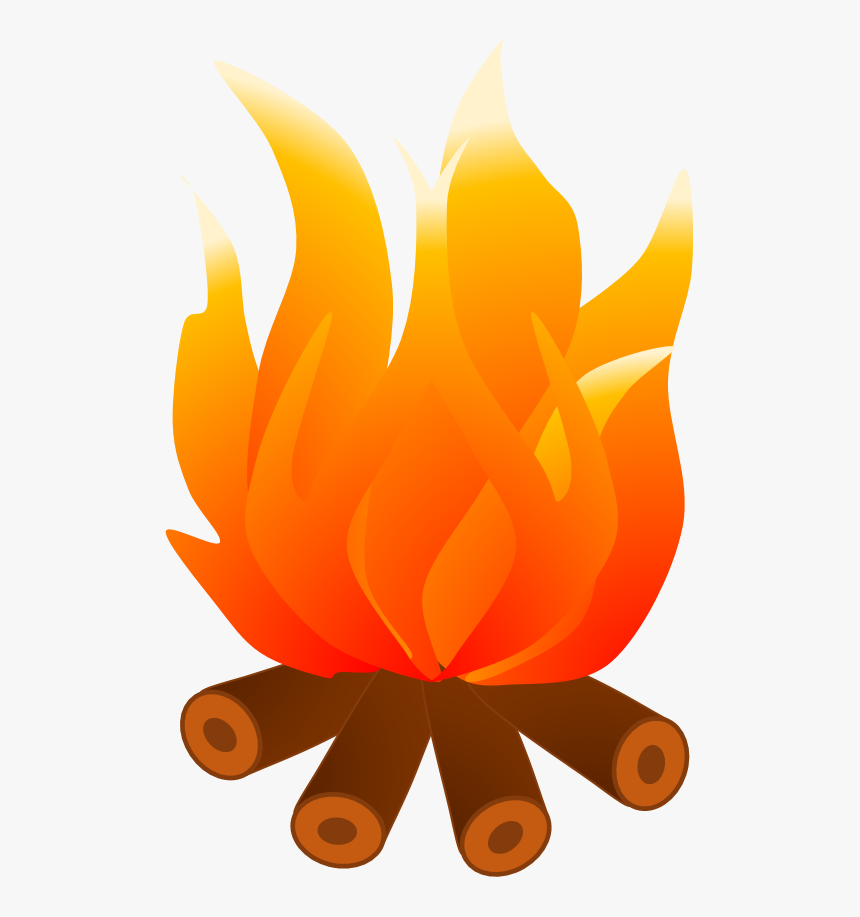 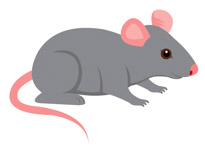 دار
نار
فار
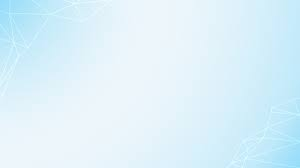 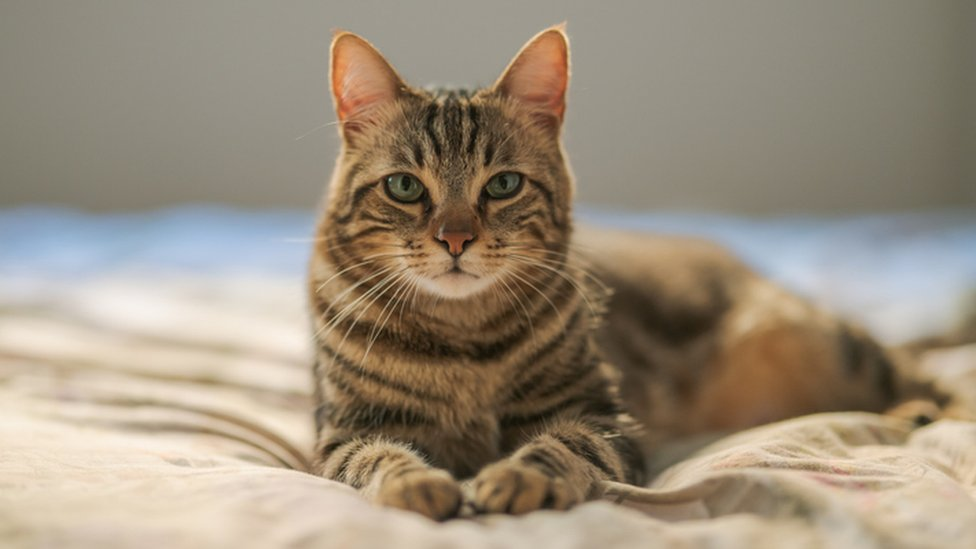 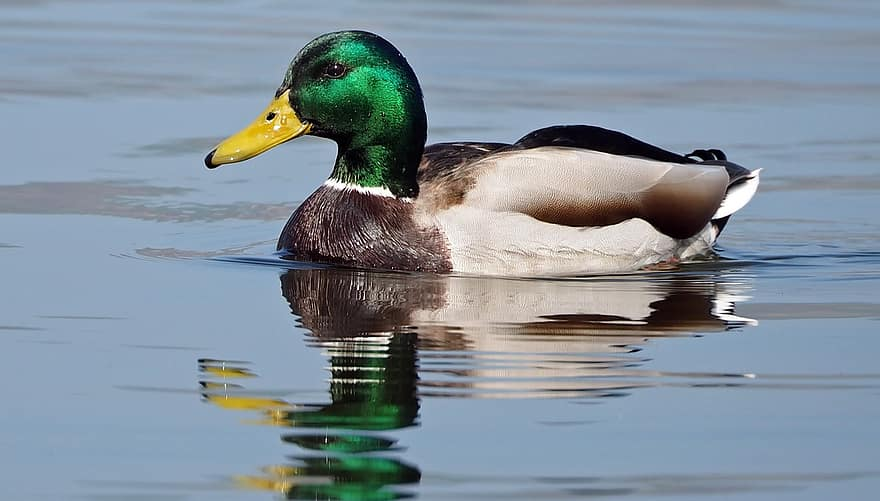 قطة
بطة
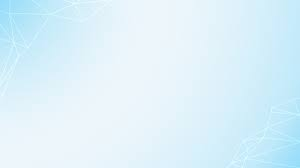 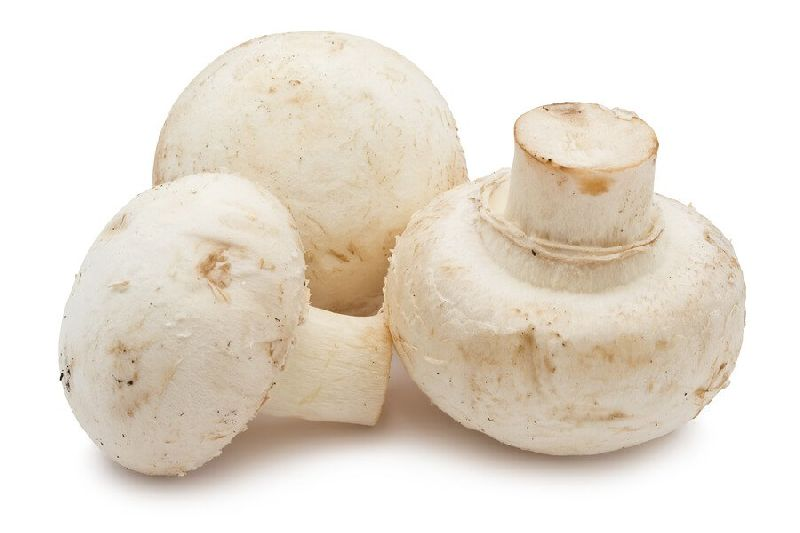 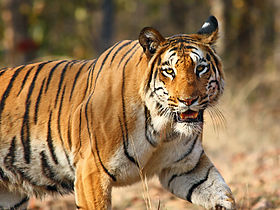 فطر
نمر
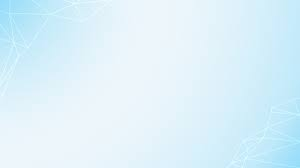 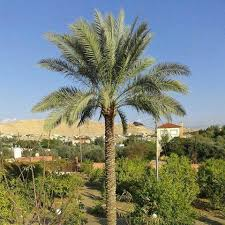 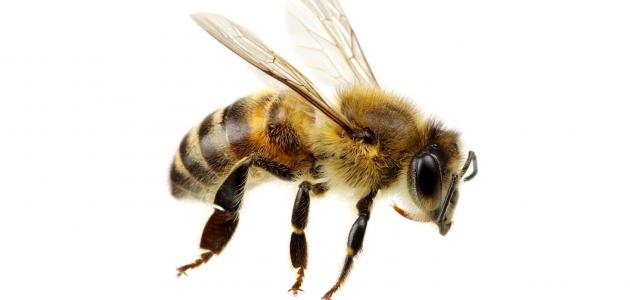 نخلة
نحلة
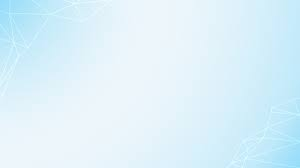 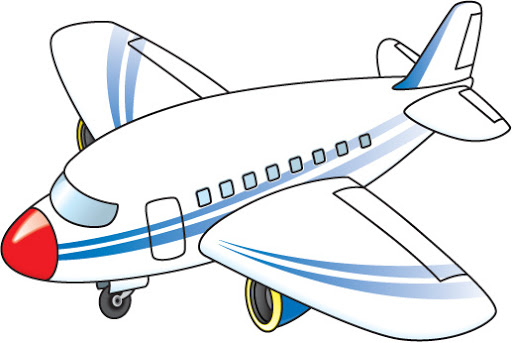 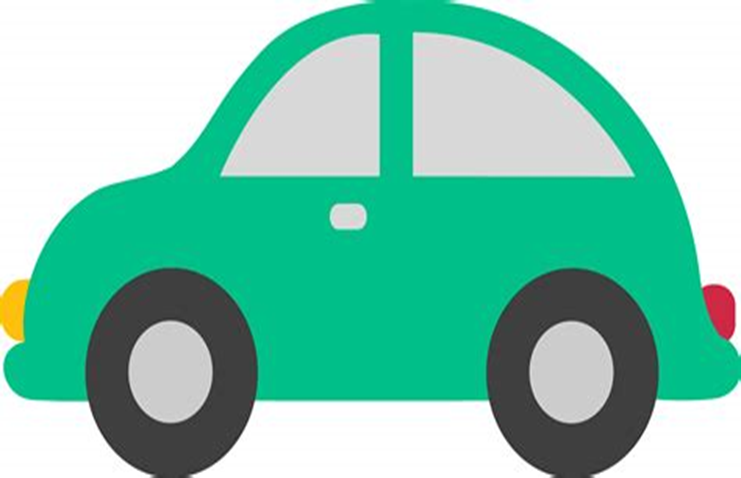 طيارة
سيارة
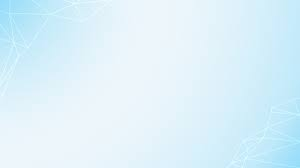 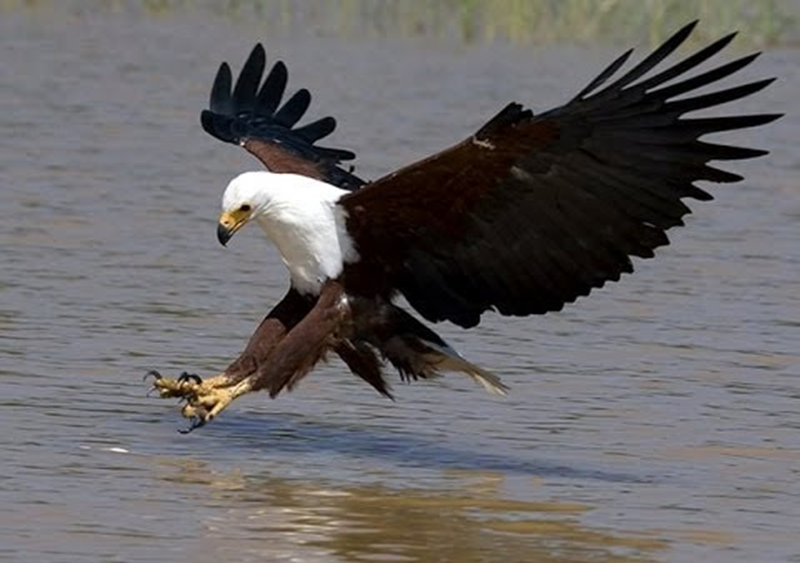 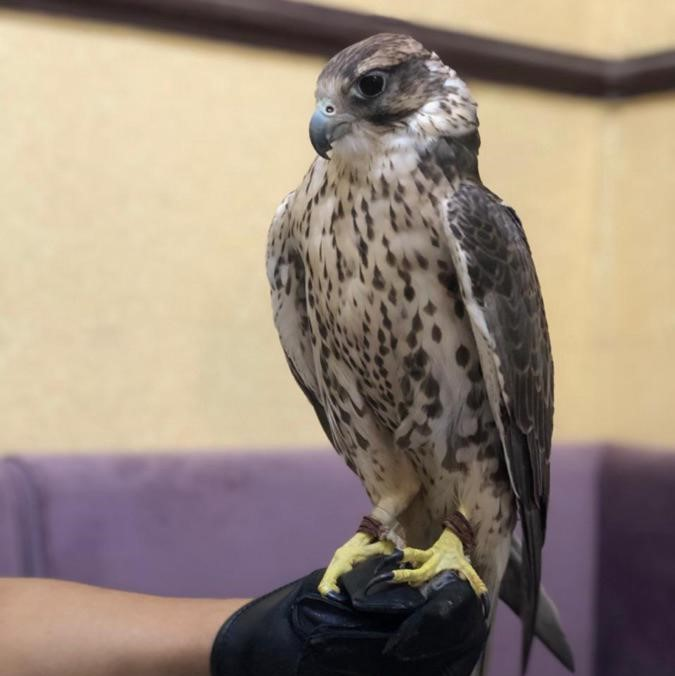 صقر
نسر
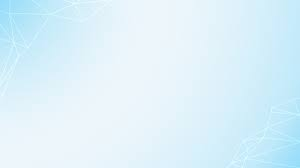 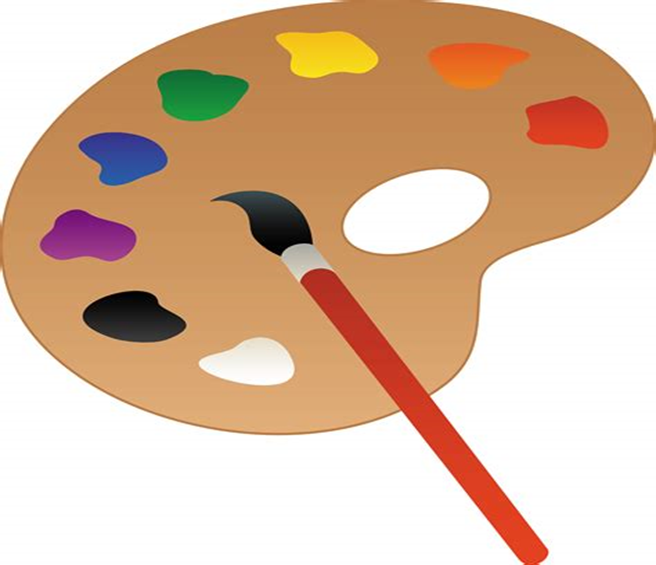 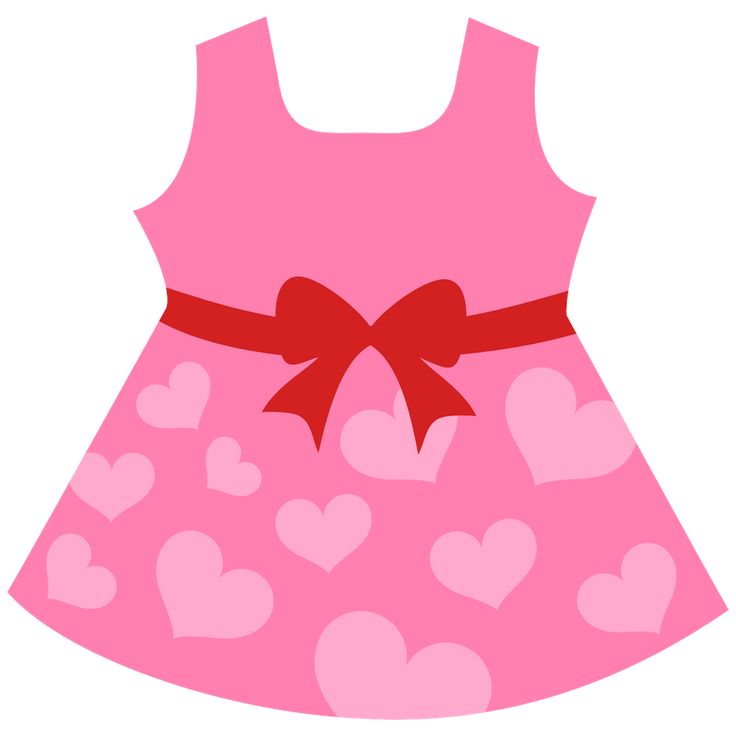 ألوان
فستان
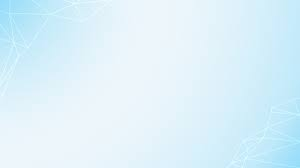 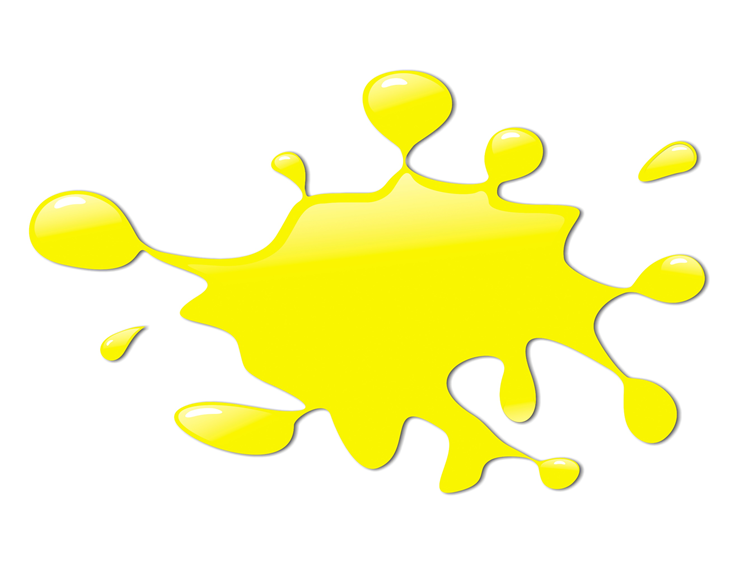 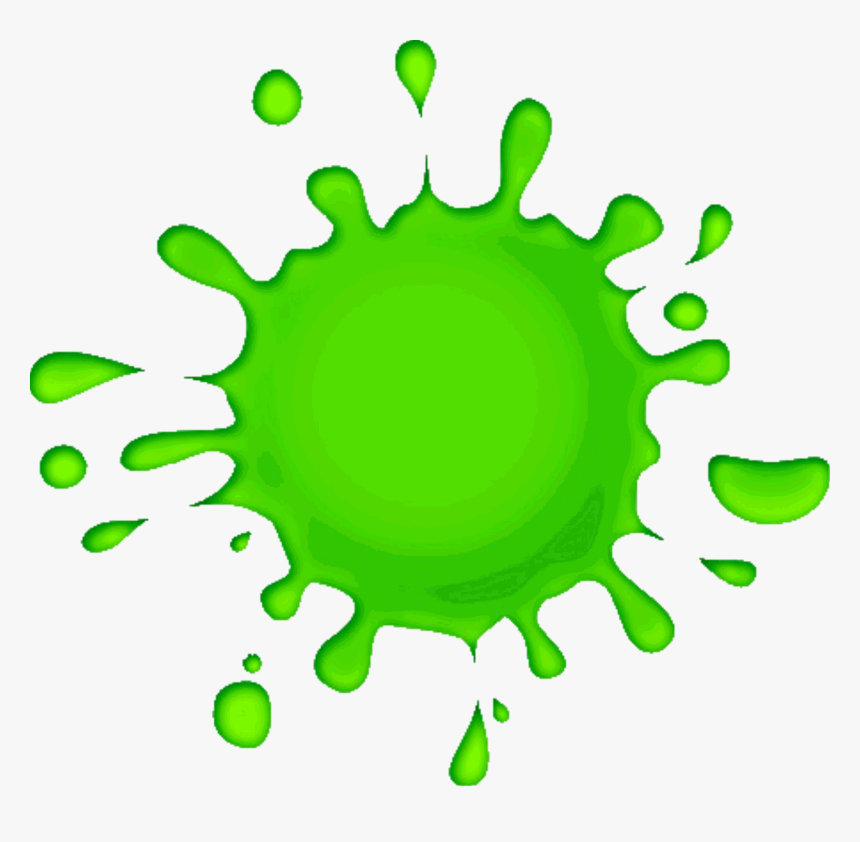 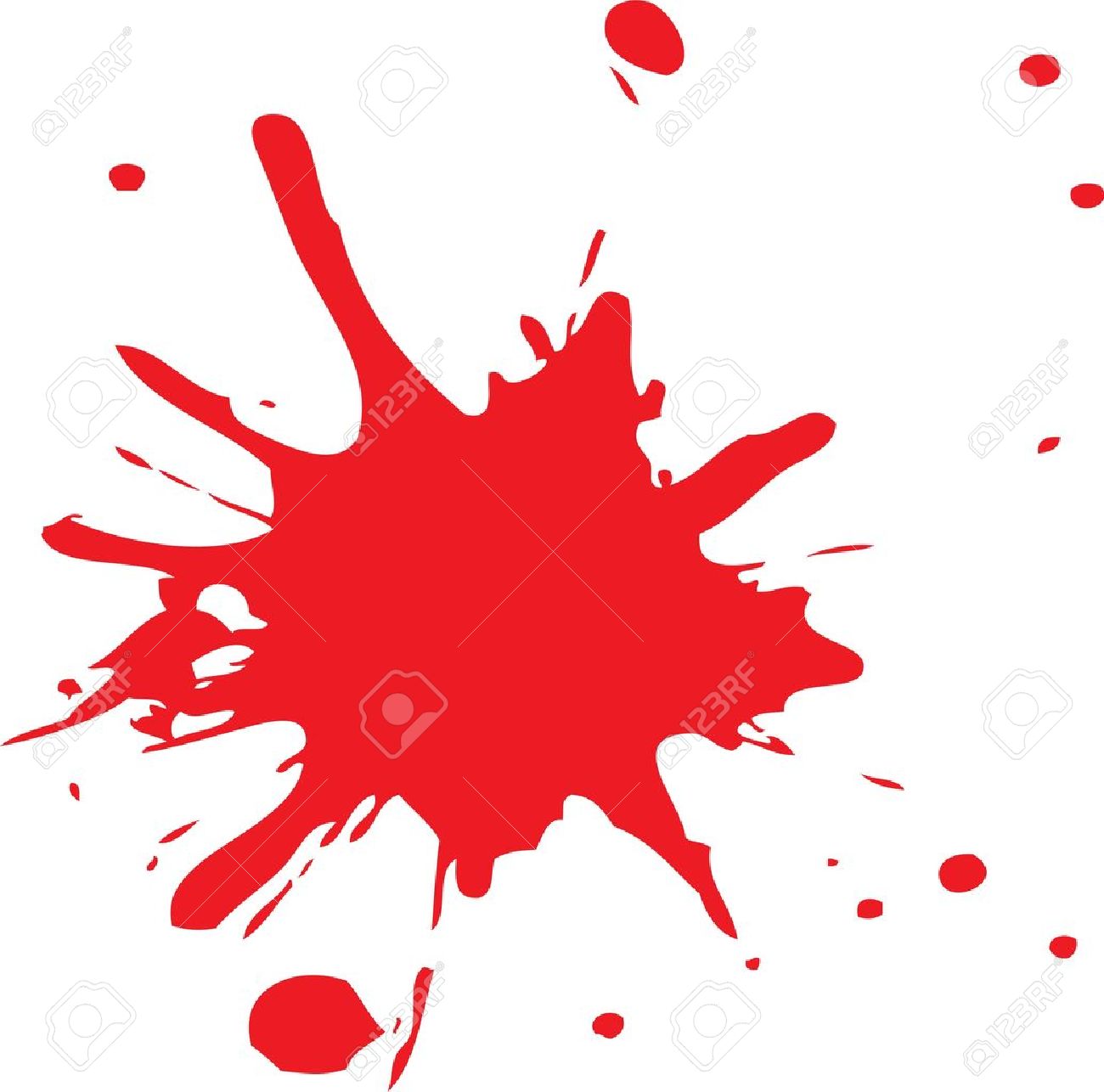 أصفر
أحمر
أخضر
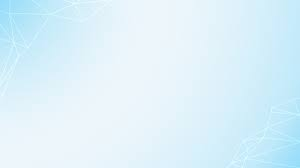 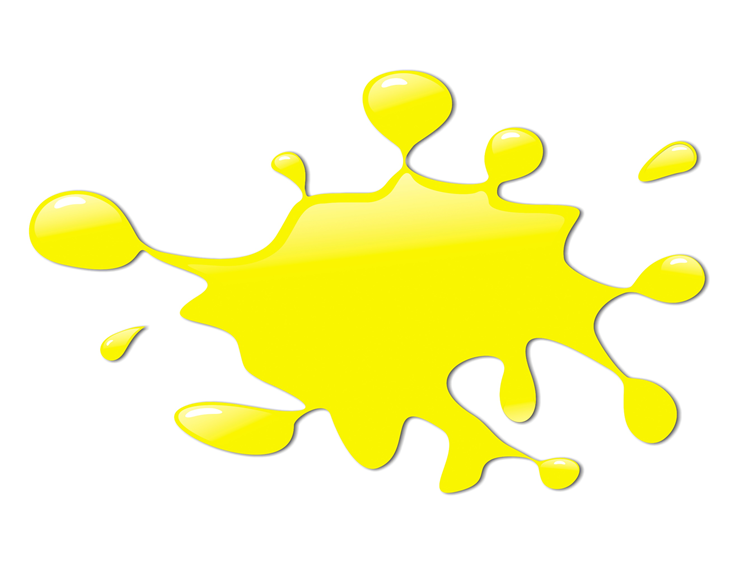 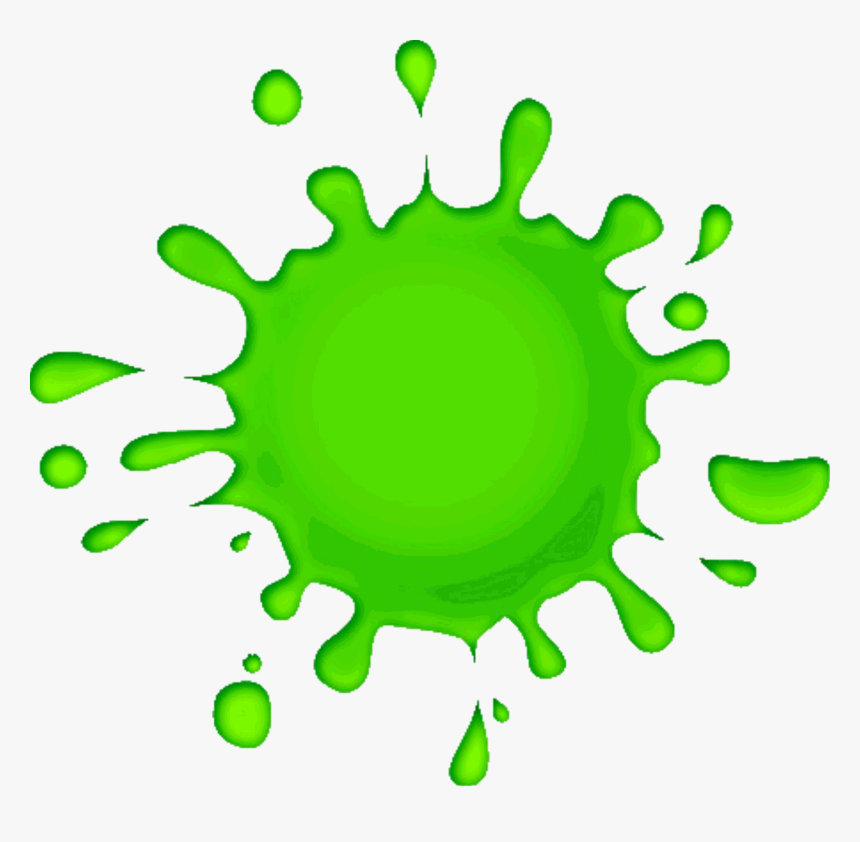 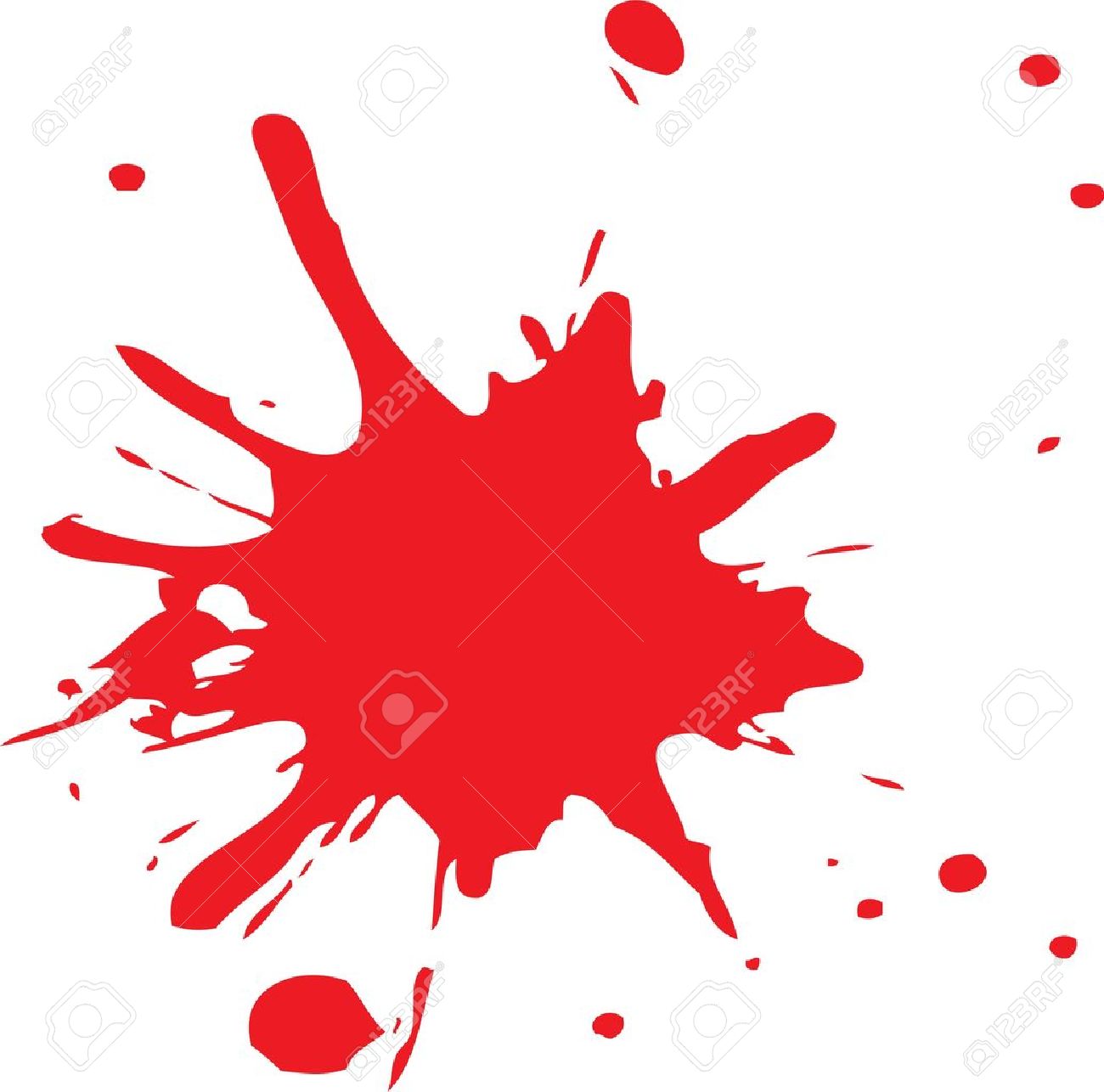 أصفر
أحمر
أخضر
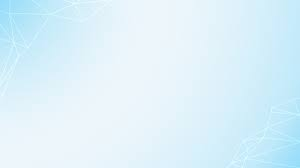 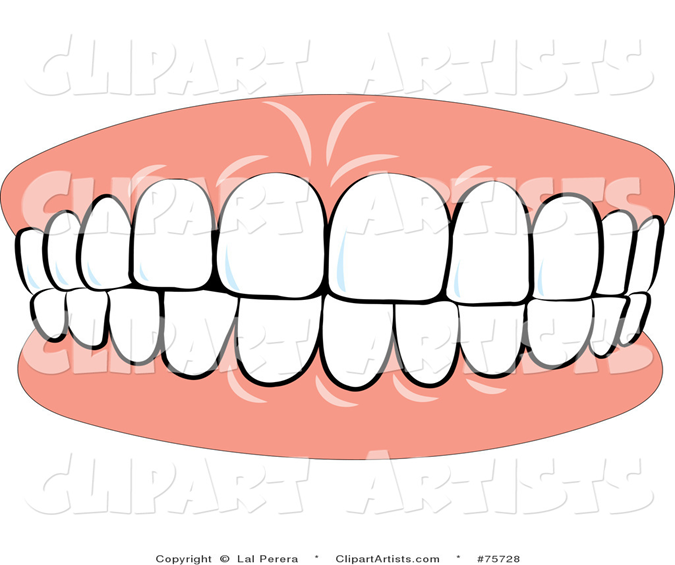 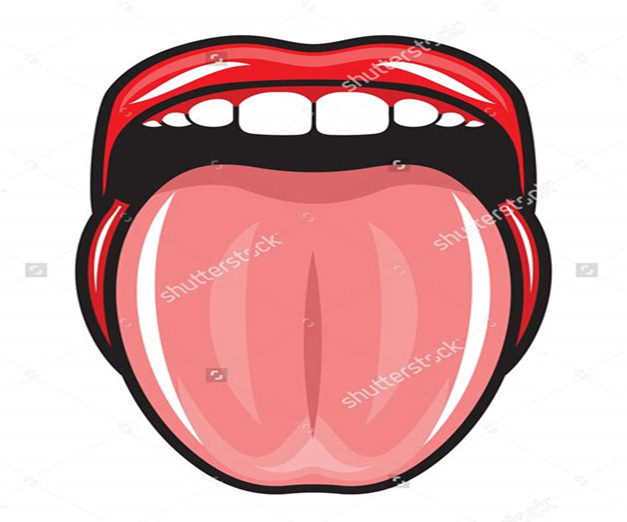 أسنان
لسان
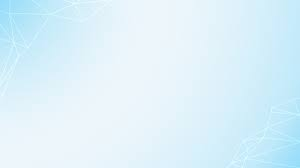 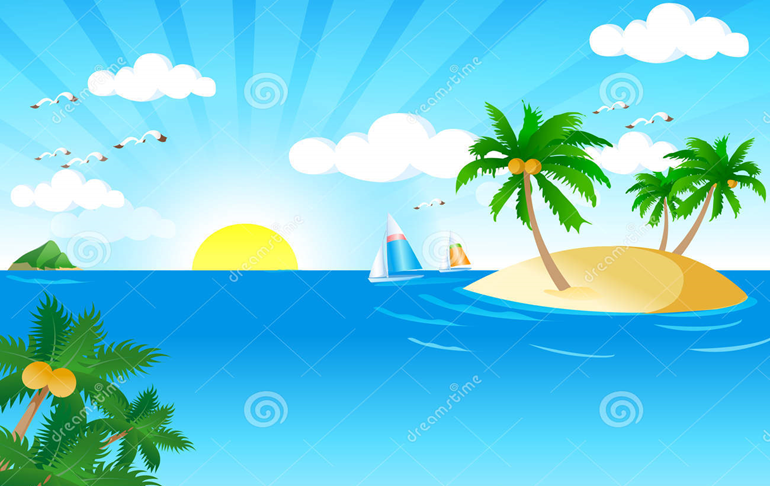 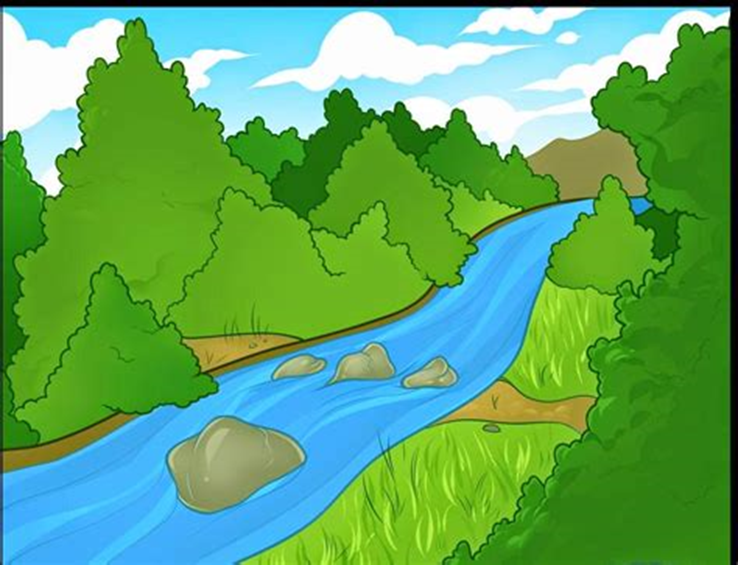 بحر
نهر
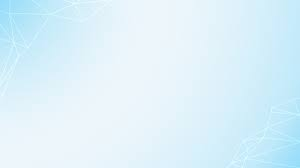 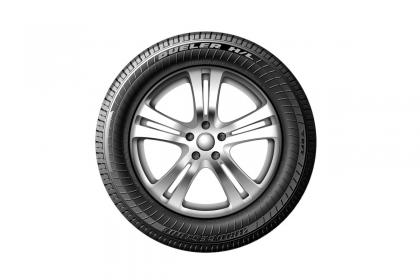 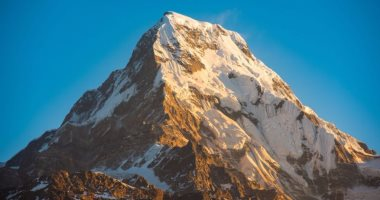 عجل
جبل